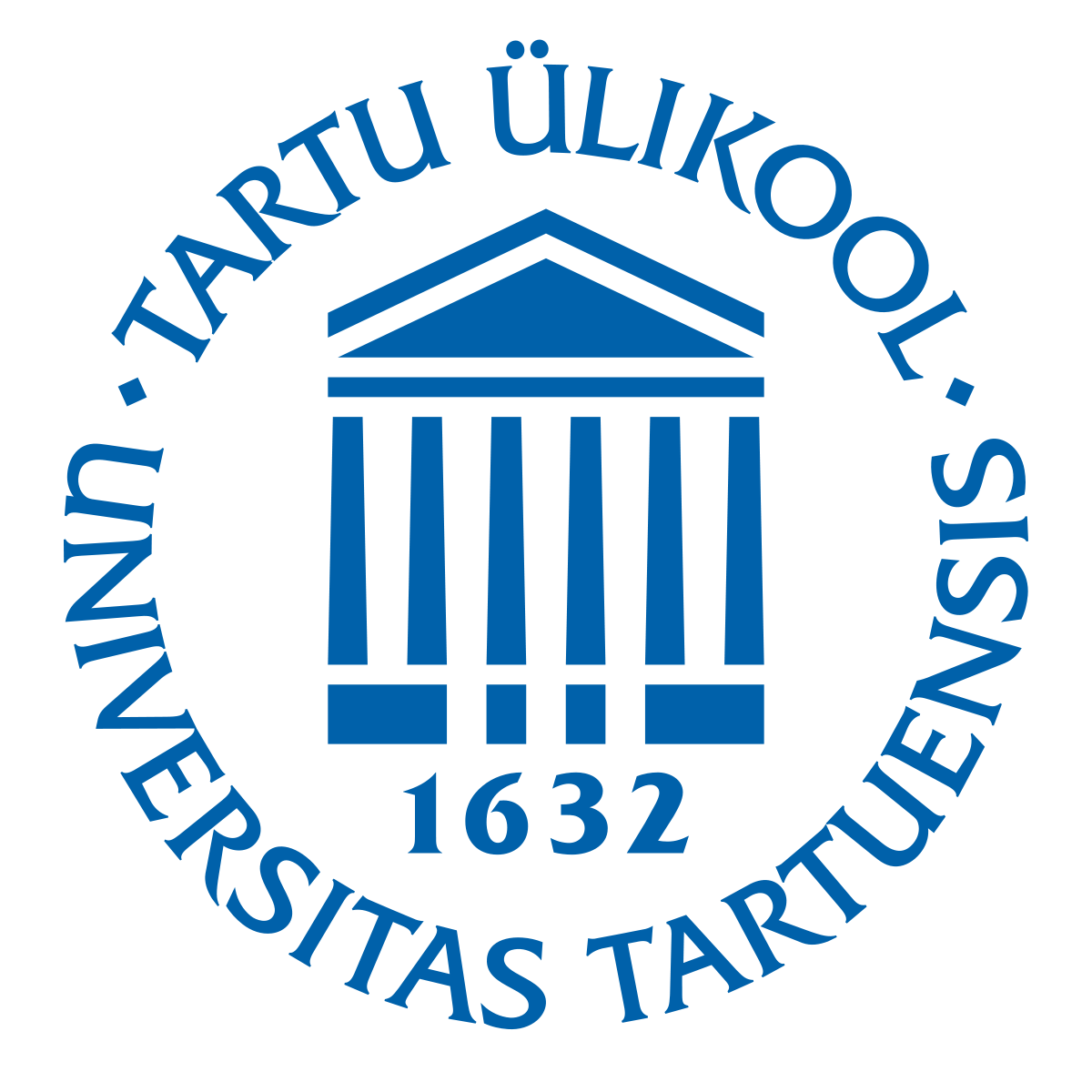 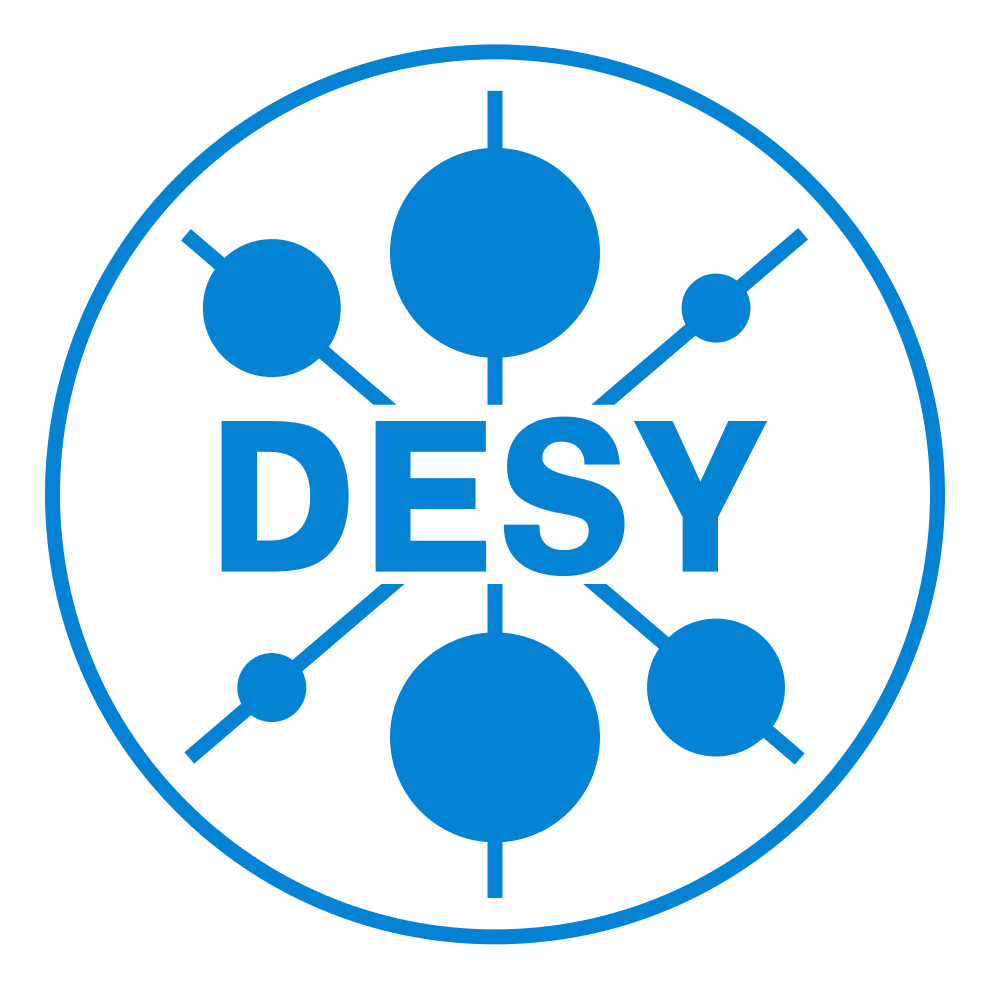 Analysis of Access and Transfer data for the dCache
mass storage systems at DESY
 using Apache Spark
Presenter: Gunay Abdullayeva
Supervisors: Thomas Hartmann and Christian Voss
Content
Introduction to dCache 
Introduction to Apache Spark
Parsing billing data(used Apache Spark)
Some analysis on billing data
Working with Kafka stream
Some analysis on stream data
Conclusion
Content
Introduction to dCache
Introduction to Apache Spark
Parsing billing data(used Apache Spark)
Some analysis on billing data
Working with Kafka stream
Some analysis on stream data
Conclusion
What is dCache?
dCache is a system which is used to store and retrieve large amounts of data.
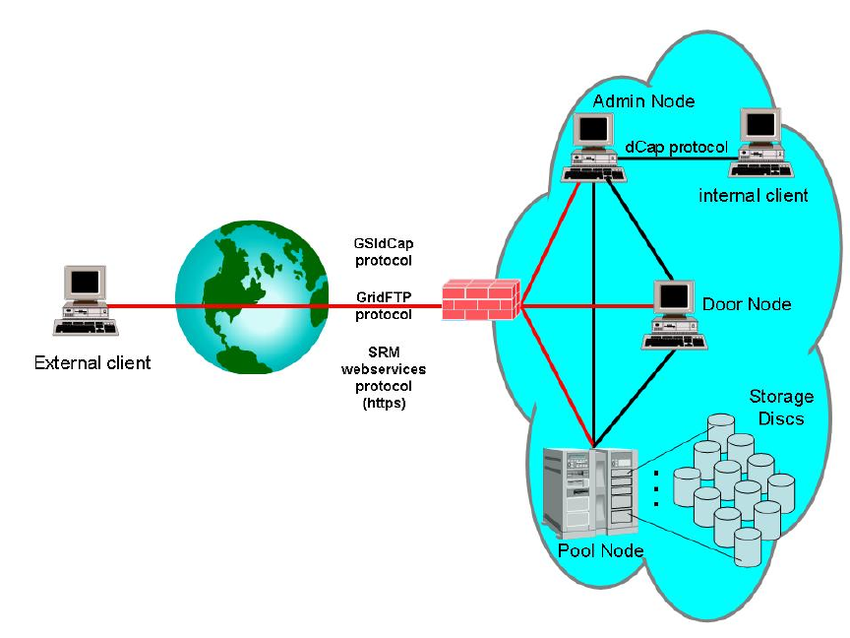 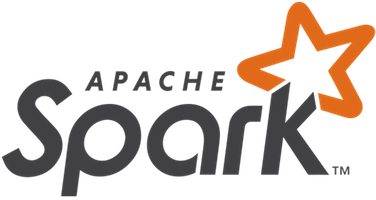 Apache Spark
Apache Spark is a fast and general-purpose cluster computing system
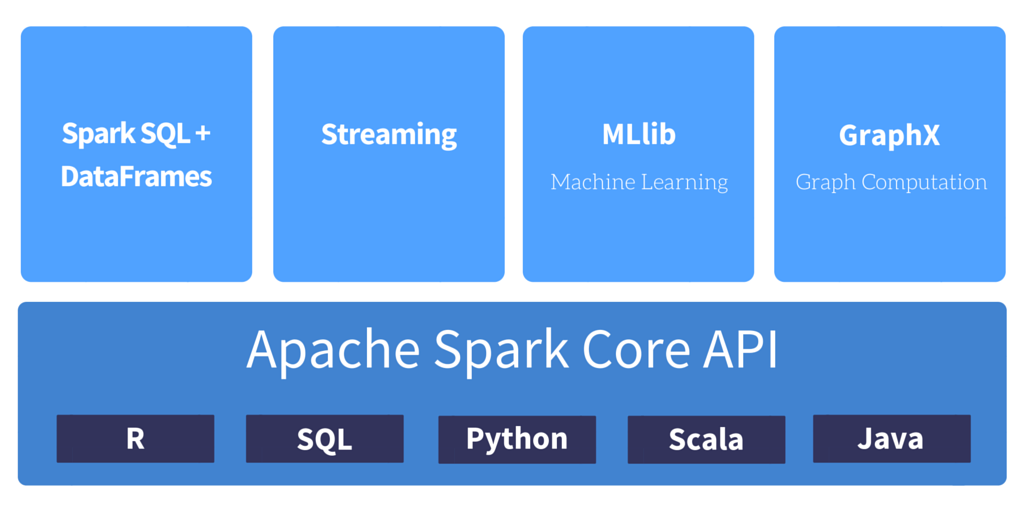 Billing Data
Transfer
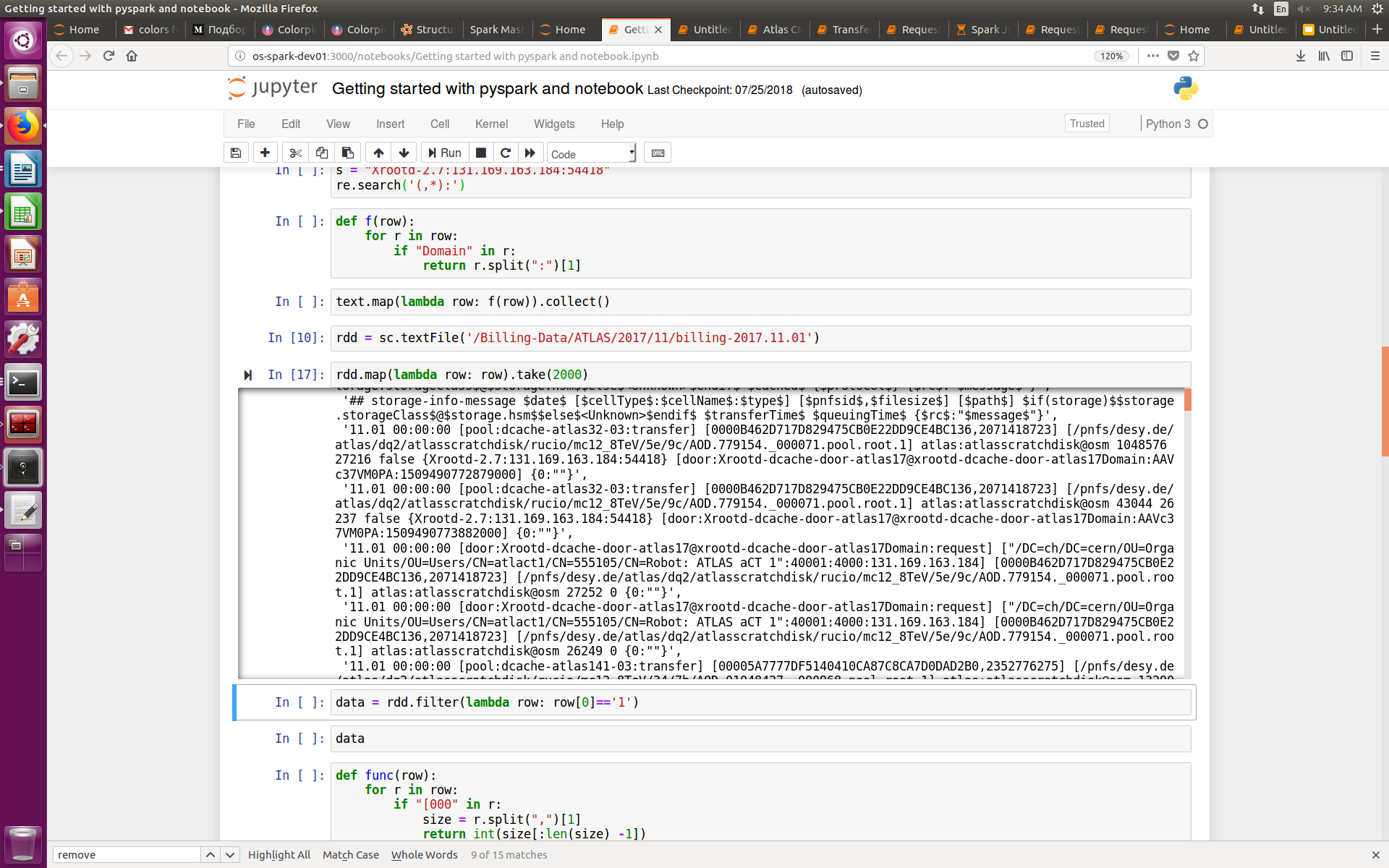 Request
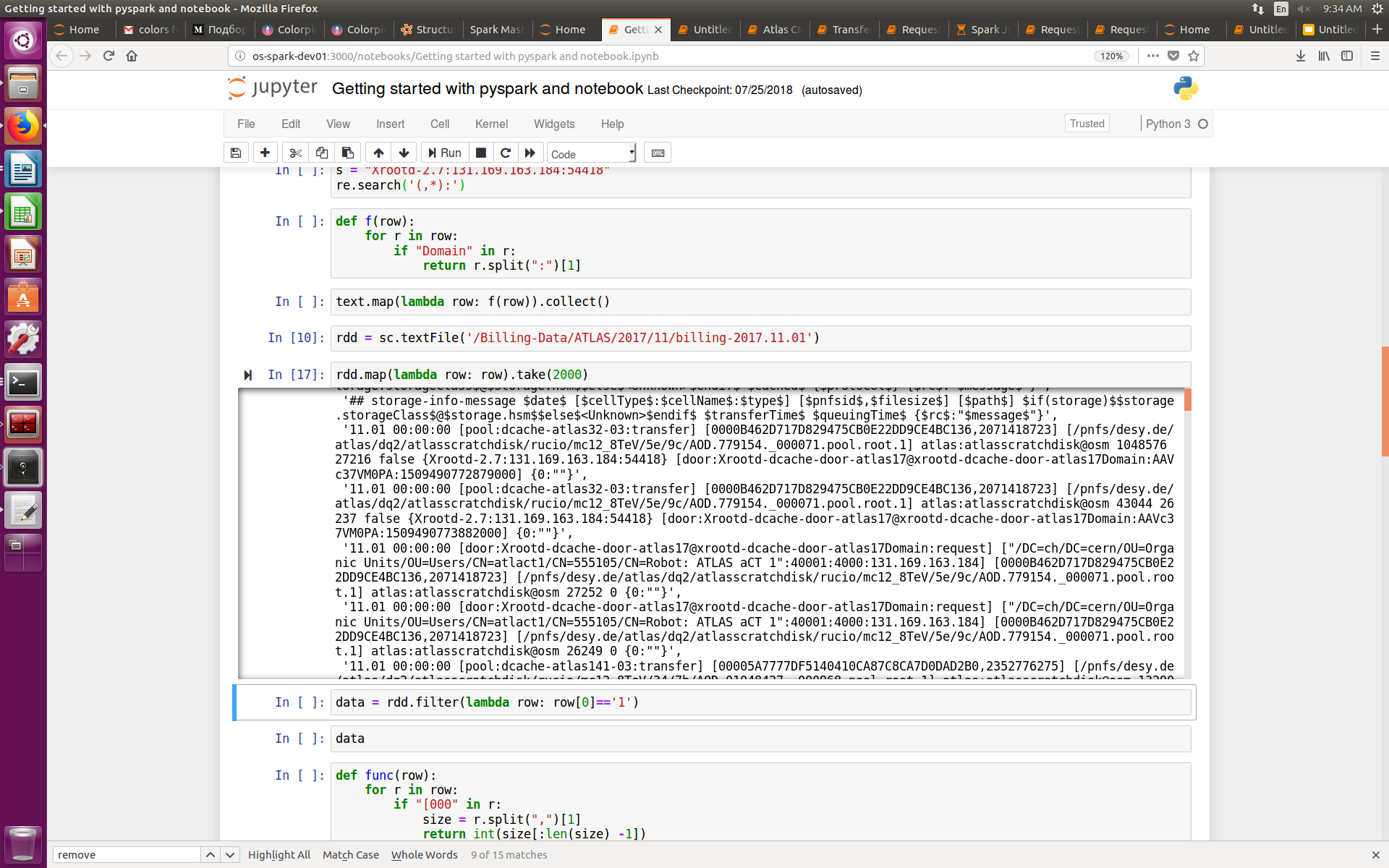 Remove
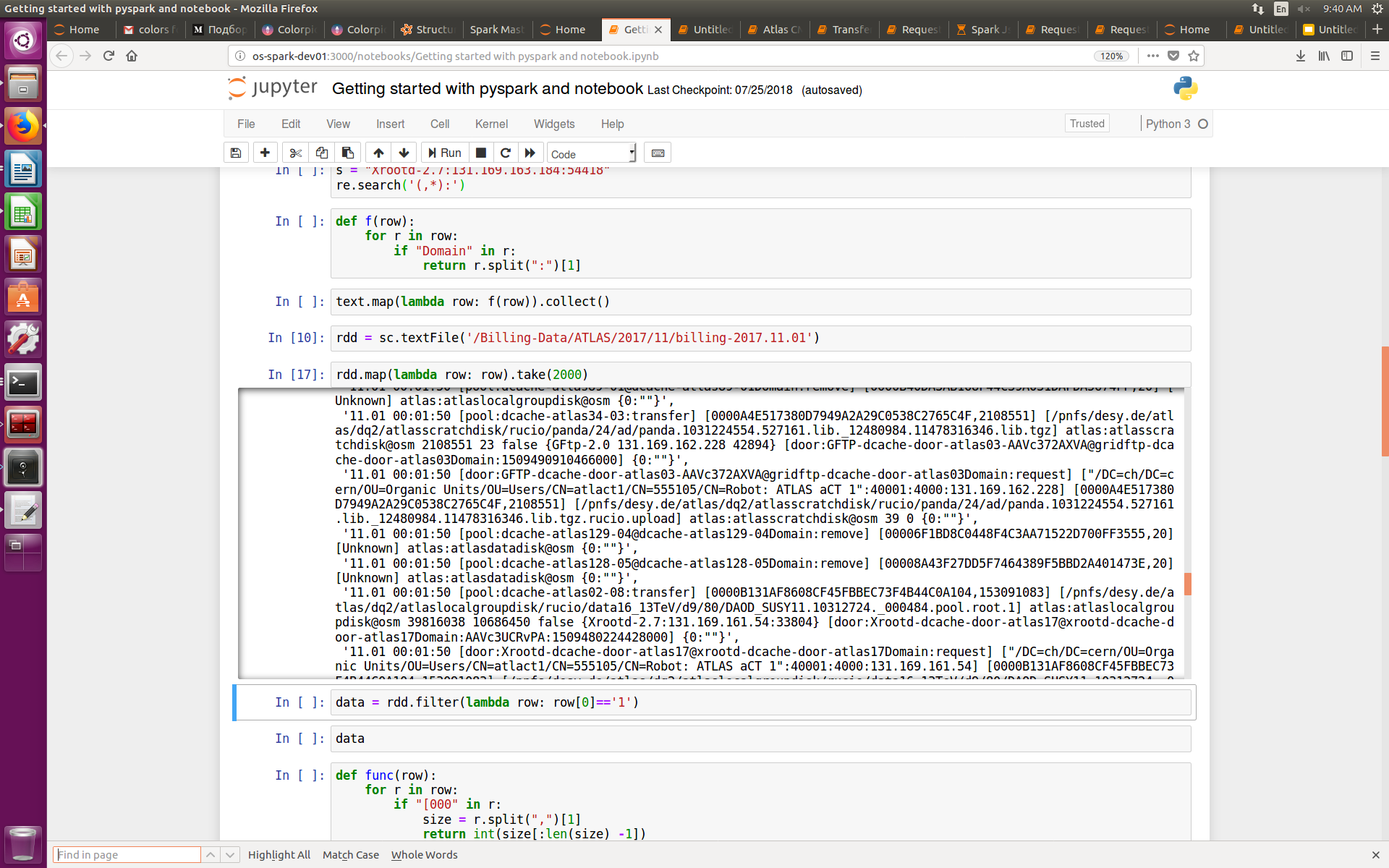 PySpark
sc_conf = SparkConf().setMaster('spark://os-spark-dev01.desy.de:9618')  .set('spark.executor.memory','14G')
.set('spark.driver.memory','5G')
.set('spark.driver.maxResultSize','2G')               	 
sc = SparkContext(conf = sc_conf)
sqlContext = SQLContext(sc)
data = convert_data('/Billing-Data/ATLAS/2018/*/billing-2018.*.*')
data.createOrReplaceTempView("dcache")
data.cache()
Data Frame
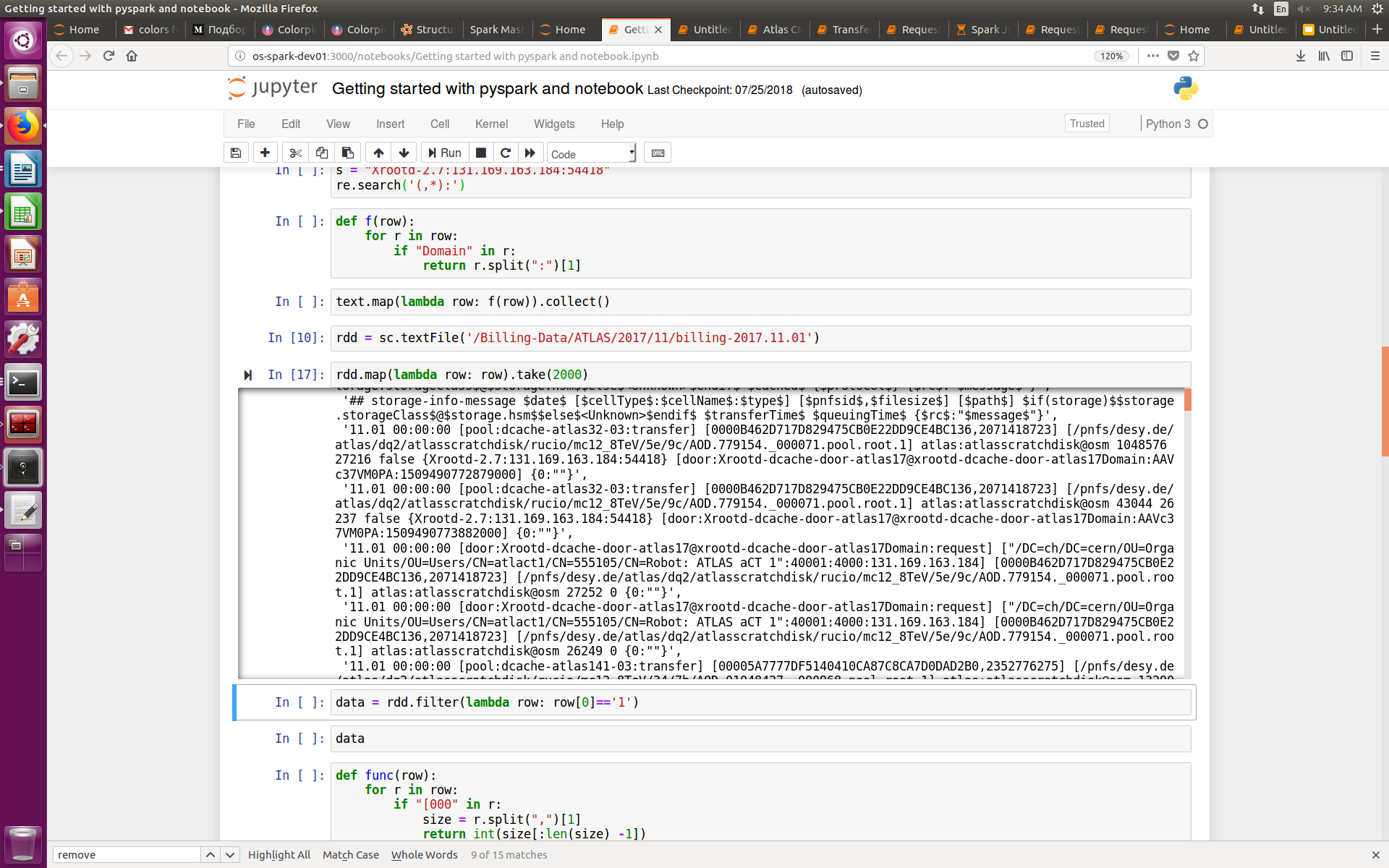 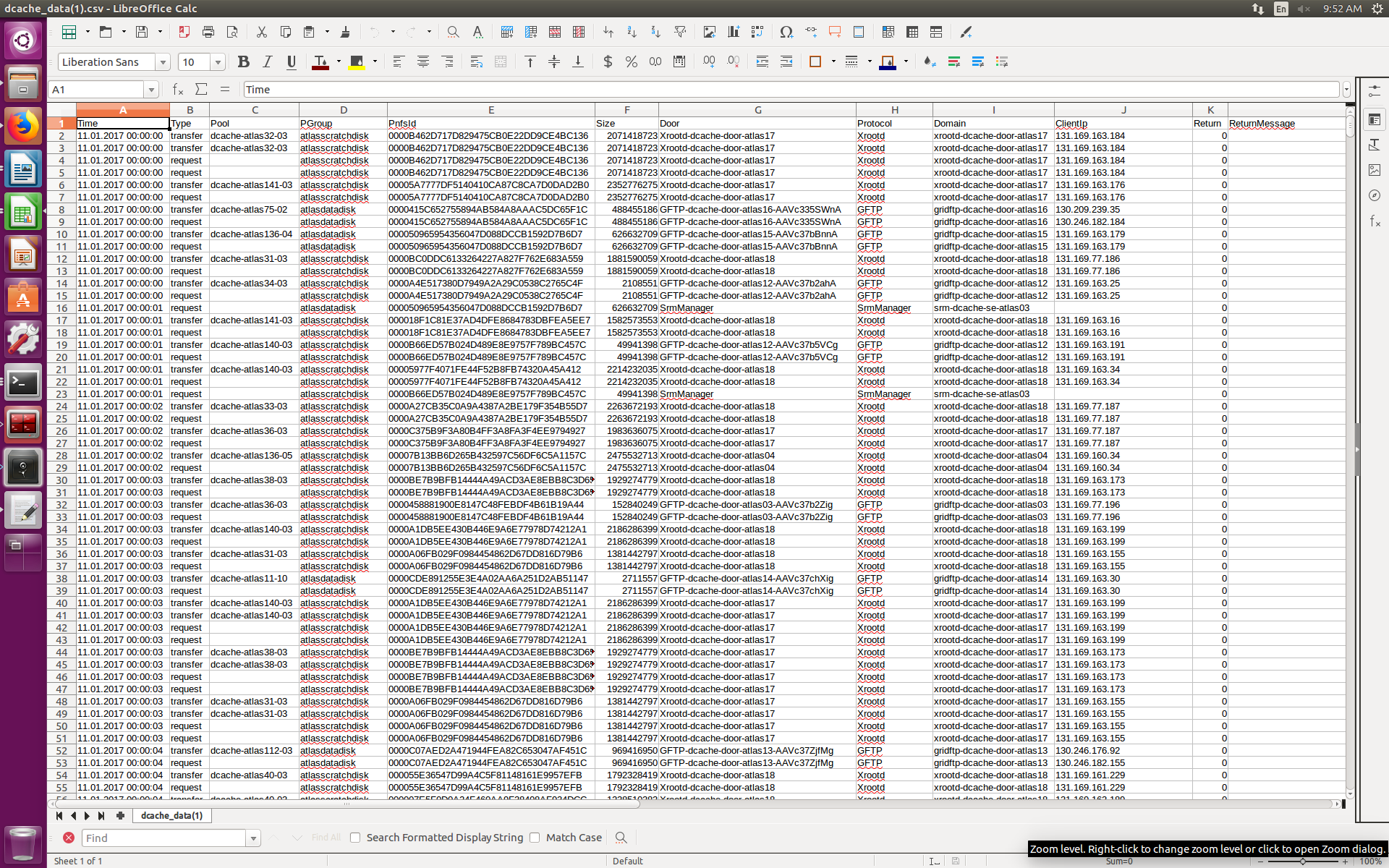 Analysis of Transfers in billing-2017.11.01
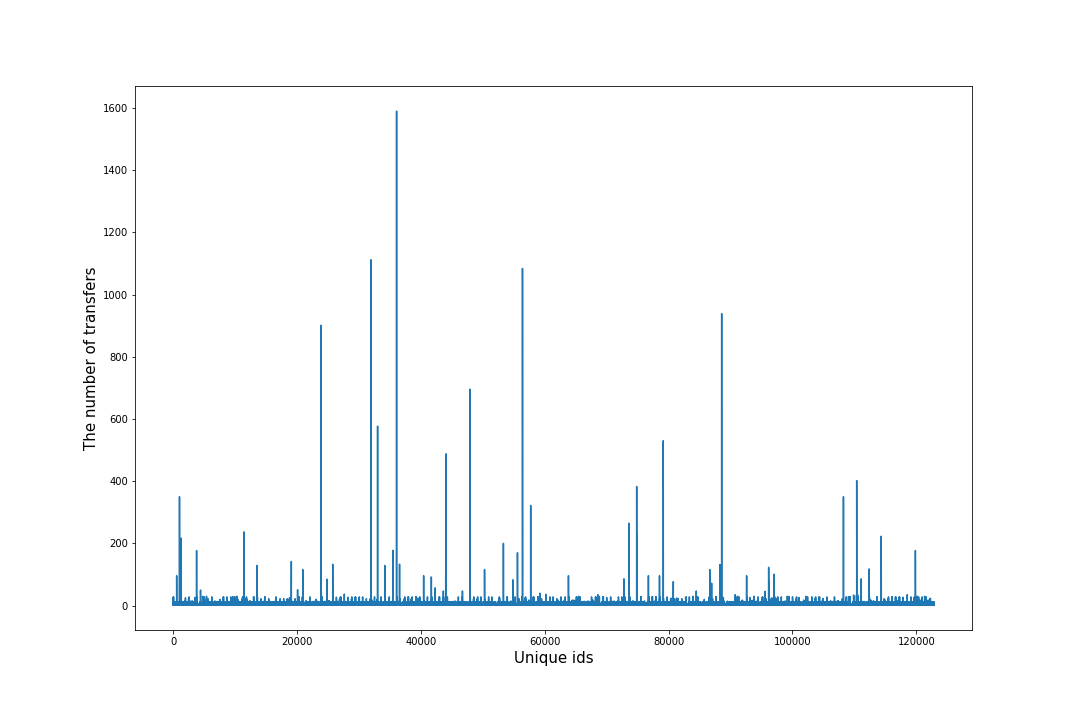 Analysis of Transfers in billing-2017.11.01
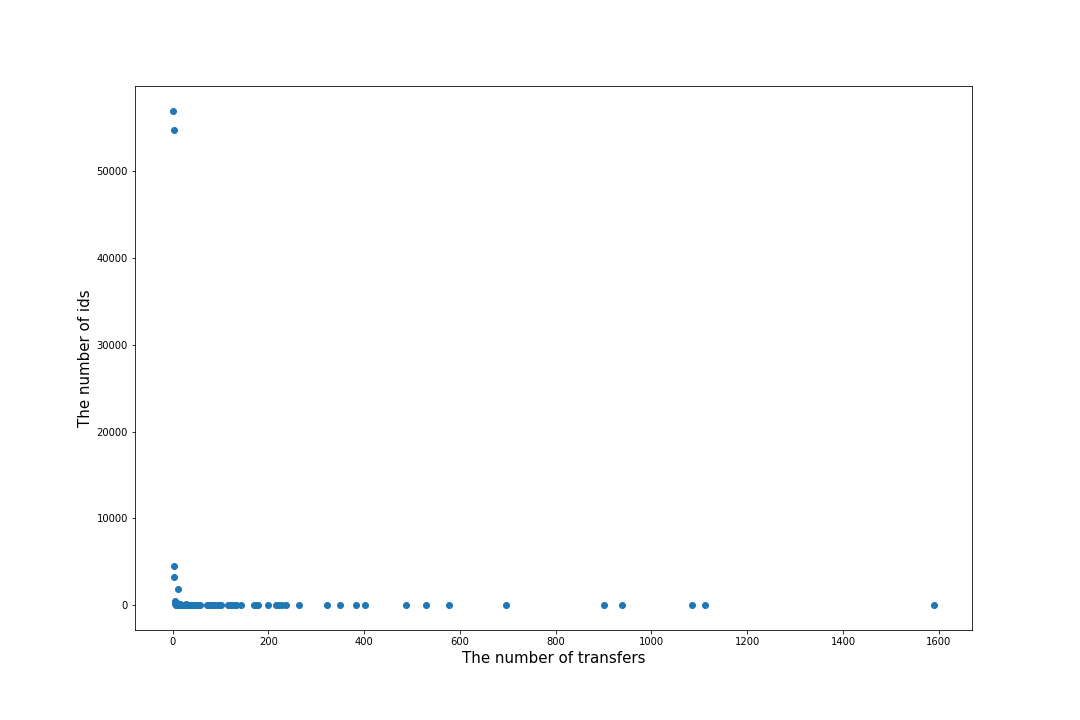 Analysis of Transfers in billing-2017.11.01
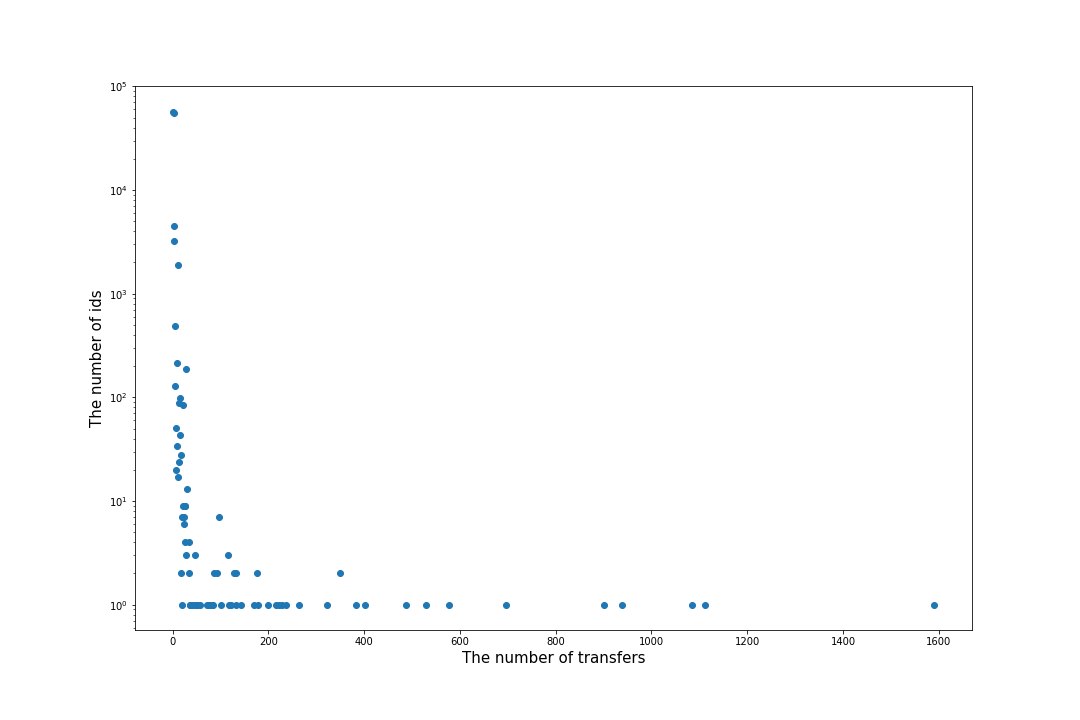 Analysis of Transfers in billing-2017.11.01
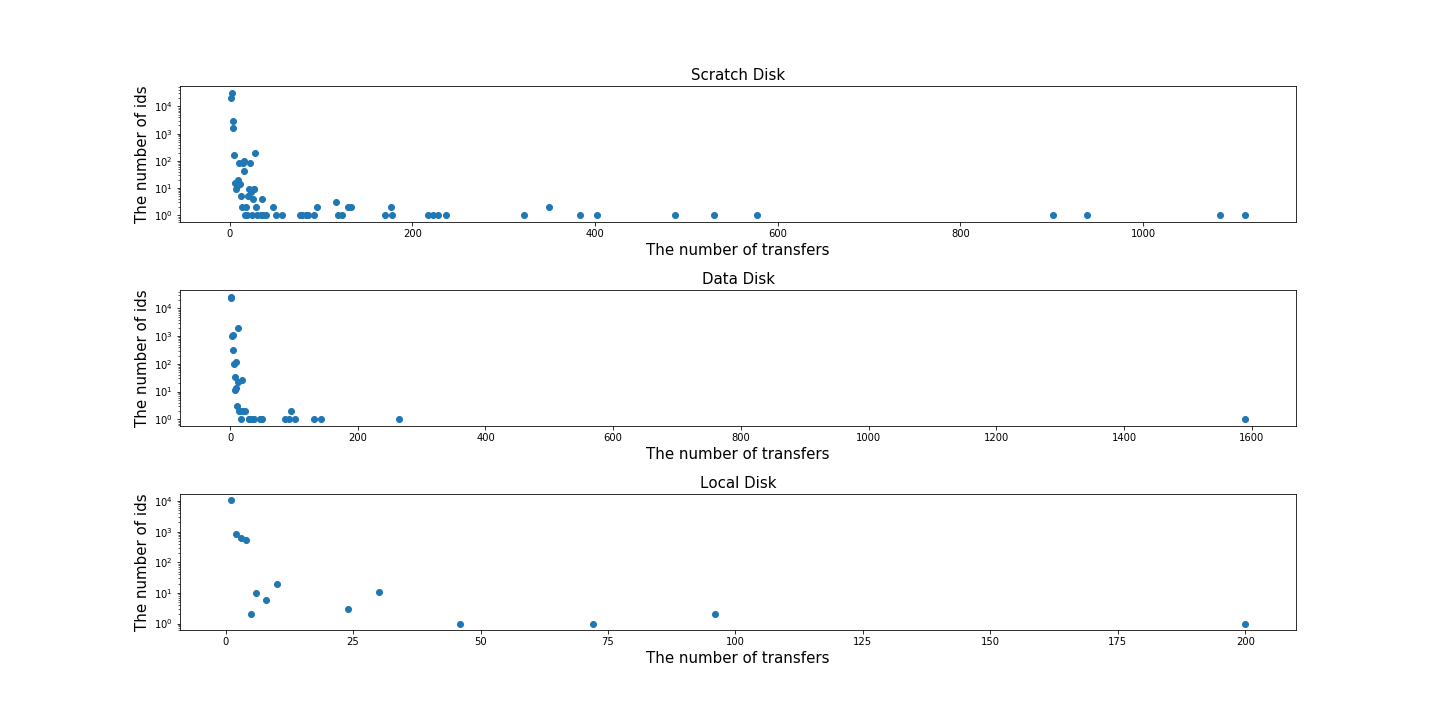 IP versions in the billing files

'131.169.161.229'

'2001:6a8:1080:0:0:0:b:154'

'2a00:8a60:1030:a00:0:0:863d:1a38:54398'
JSON structure
{ 'msgType': 'transfer',
   'fileSize': 942200,
   'transferSize': 942200,
   'status':{'msg': '', 'code': 0},
   'cellType': 'pool',
   'transferPath': 'Unknown',
   'session': 'pool:dcache-dot7-08@dcache-dot7-08Domain:15339-1390',
   'protocolInfo':
	{'host': '131.169.191.240',
	'protocol': 'Http',
	'versionMajor': 1,
	'port': 0,
	versionMinor': 1},
  'initiator': 'pool:dcache-dot8-05@dcache-dot8-05Domain',
  'meanReadBandwidth': 801808915.4950517,
  'pnfsid': '0000DFE174F3A8594C5FB8429C7CC1D0AE67',
  'date': 'Tue Aug 21 16:34:47 CEST 2018',
  'billingPath': 'Unknown',
}
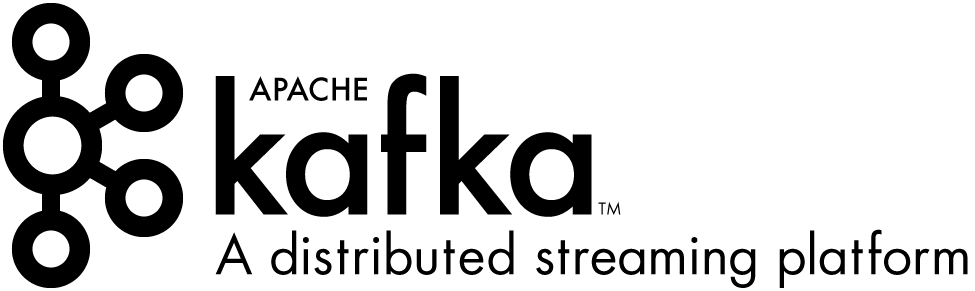 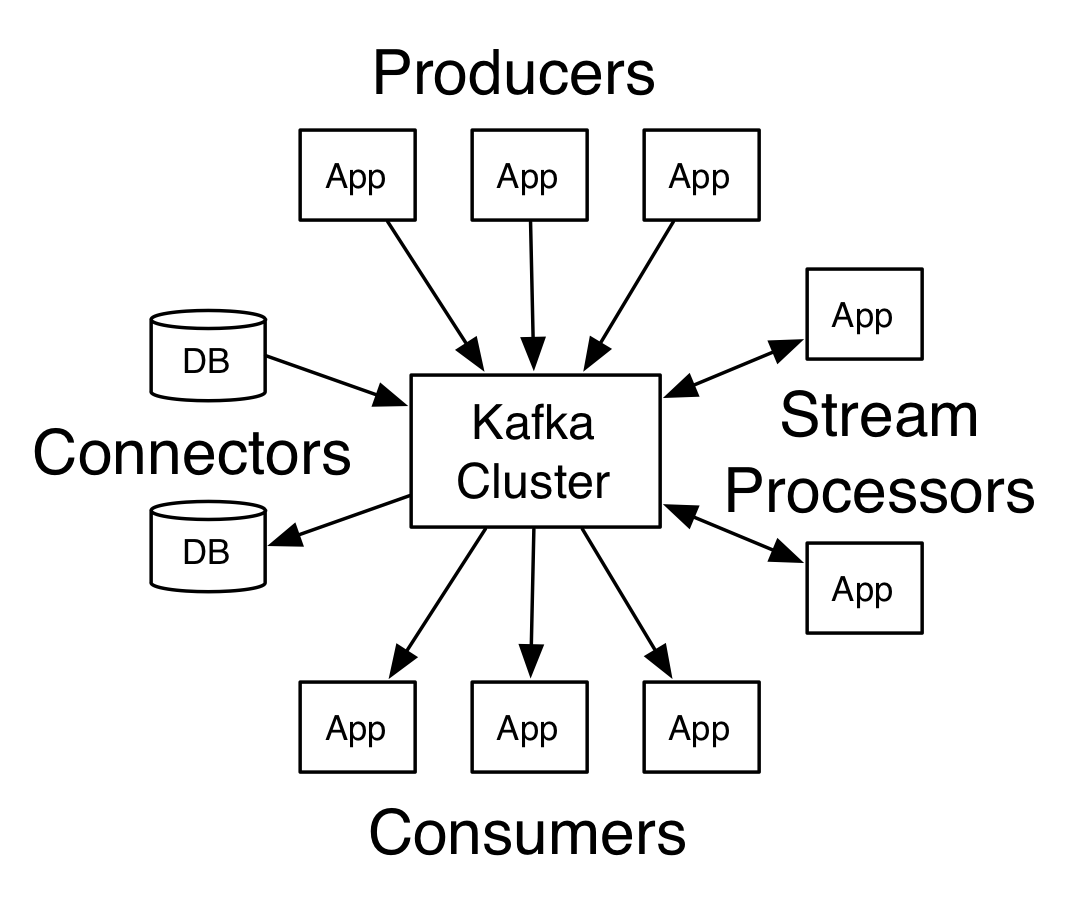 Kafka is generally used for building real-time streaming applications that transform or react to the streams of data.

Core APIs
Producer API
Consumer API
Connector API
Stream API
Kafka Stream Consumer
sc = SparkContext(appName="PythonStreaming")
sqlContext = SQLContext(sc)
sc.setLogLevel("WARN")
spark = SparkSession.builder.appName("ReadStream").getOrCreate()
ssc = StreamingContext(sc, 1)
kvs = KafkaUtils.createDirectStream(ssc, [“billing”],{"metadata.broker.list": "dcache-dot3:9092", 'auto.offset.reset': 'smallest'})
Stream data
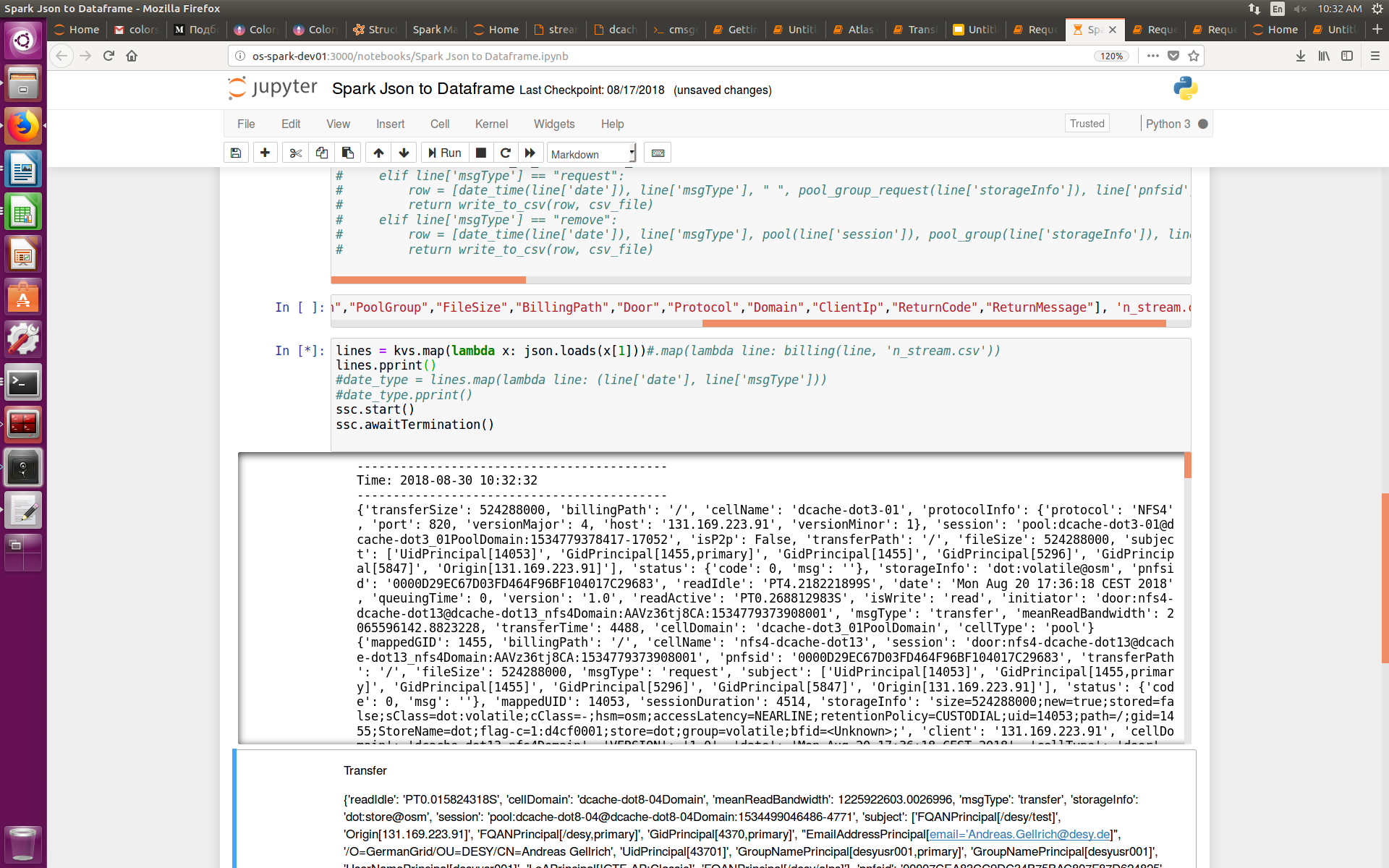 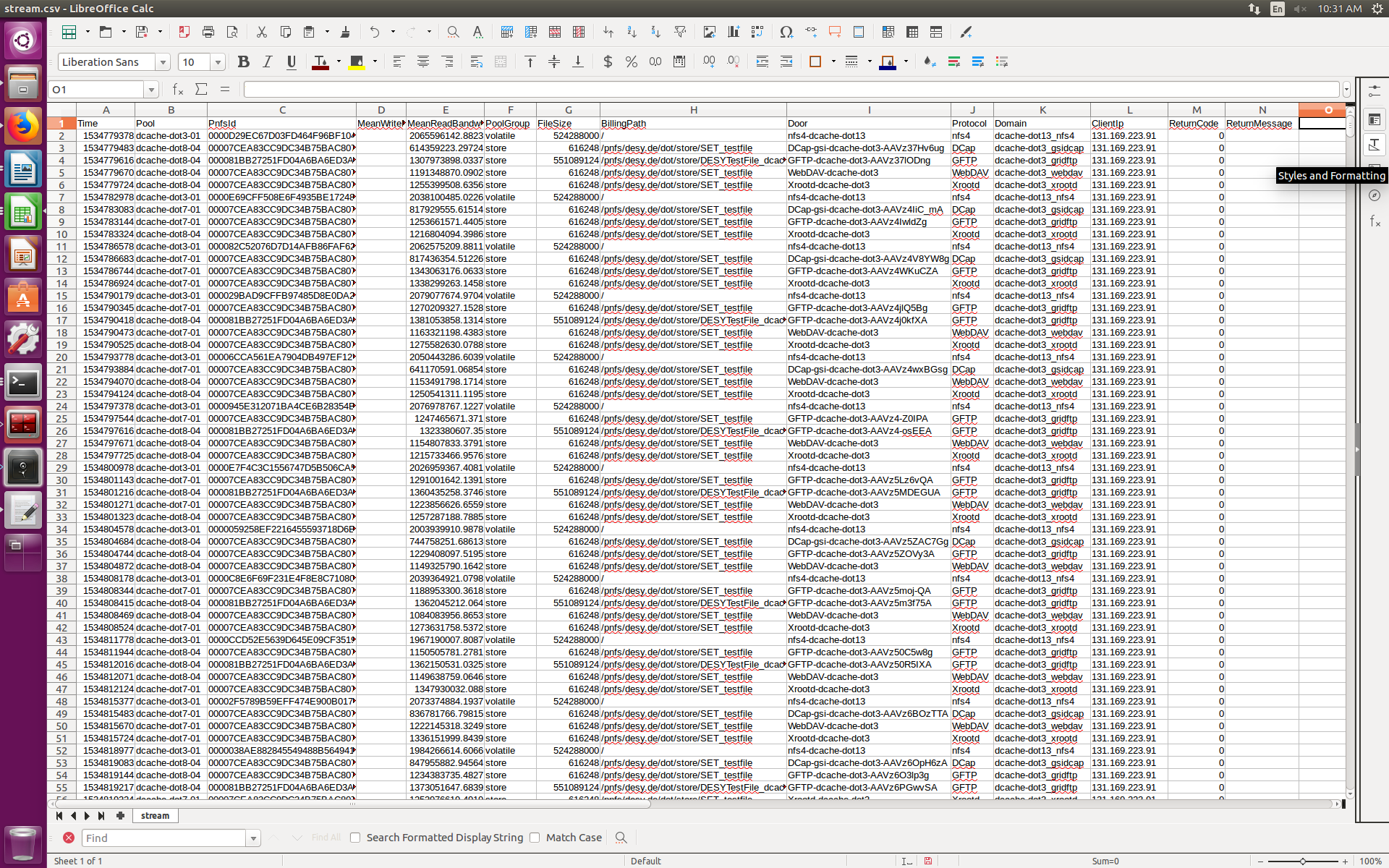 Analysis of Transfers on Stream data
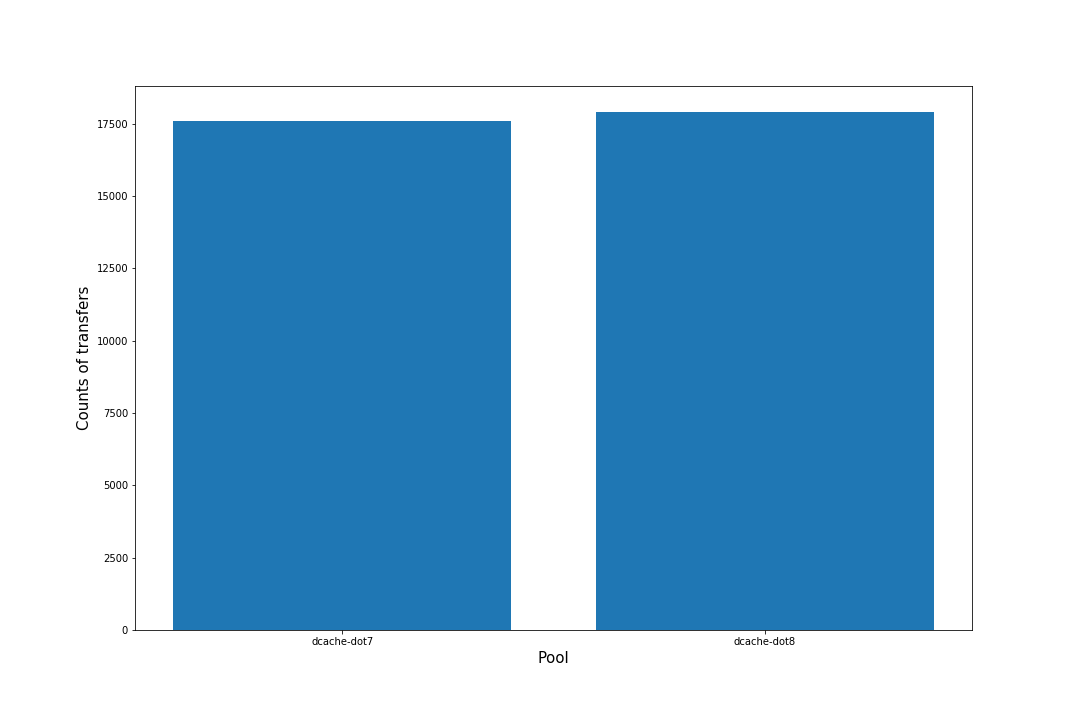 Analysis of Transfers on Stream data(store pool group)
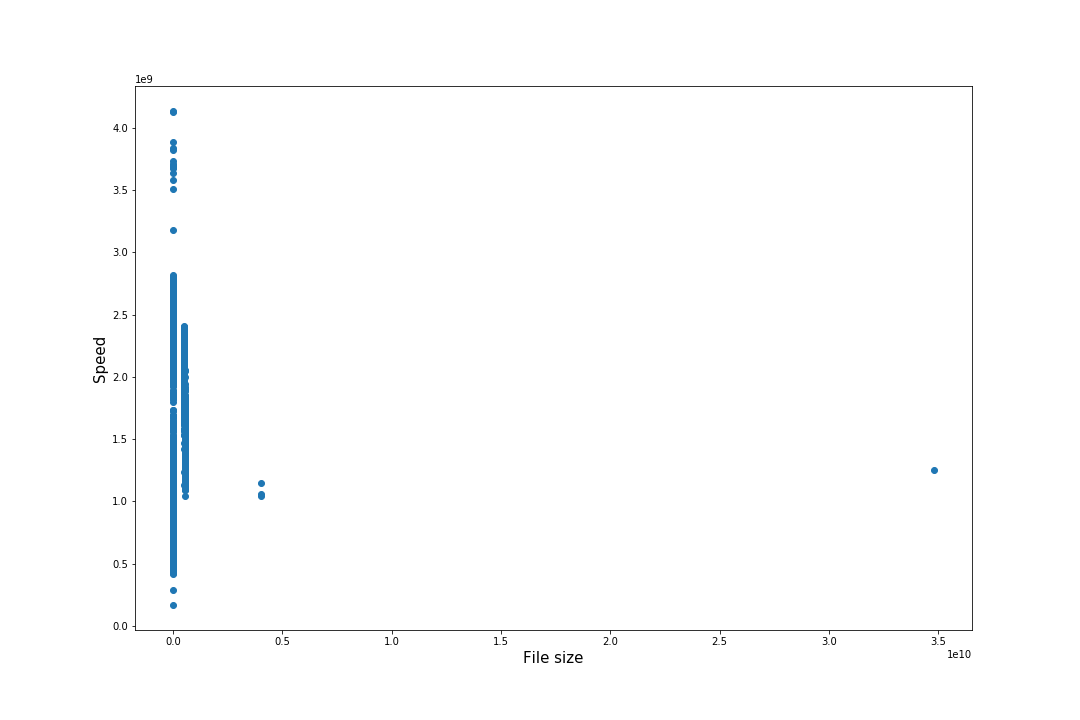 Analysis of Transfers on Stream data
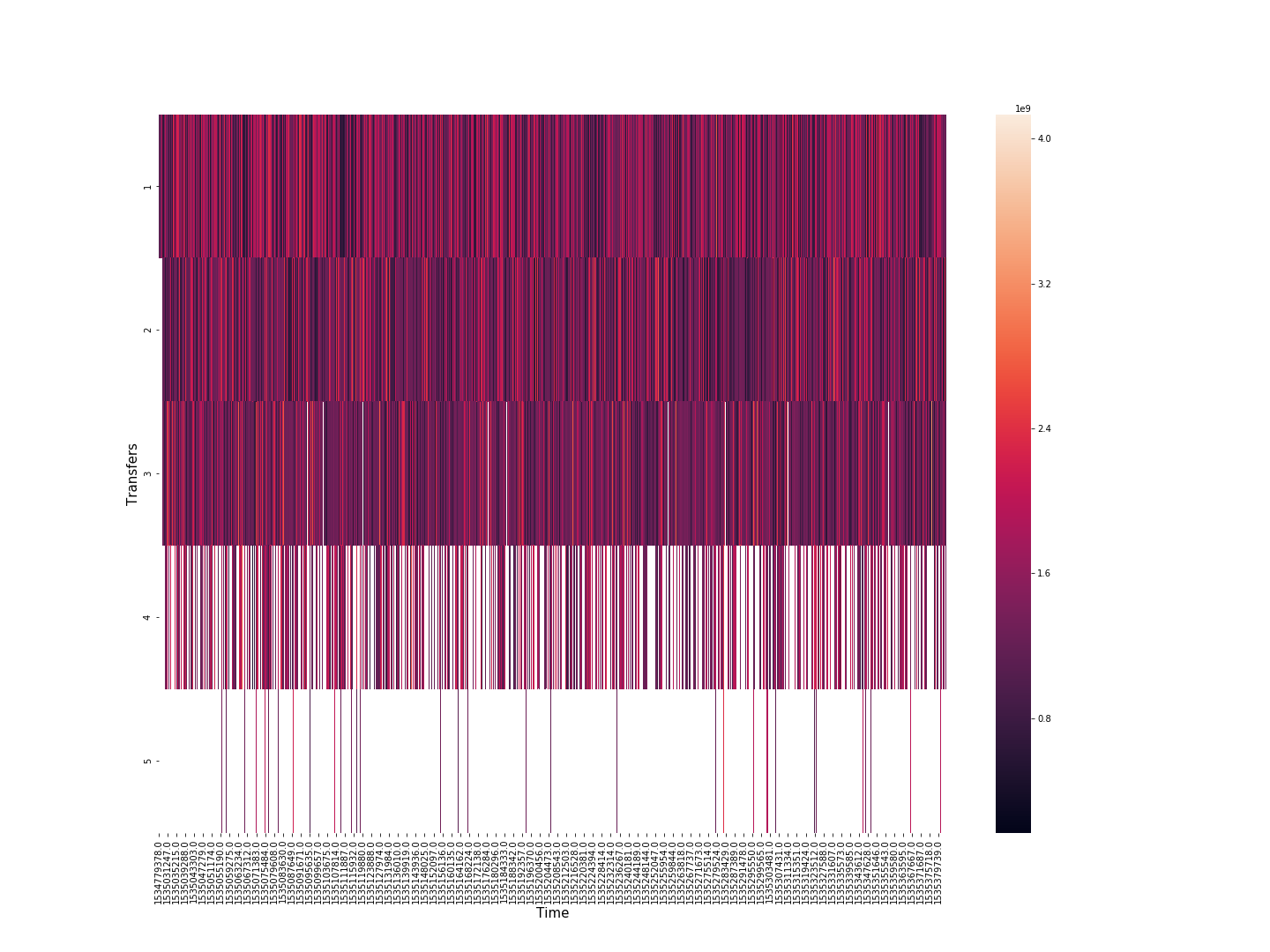 Conclusion
Apache Spark is able to parallelize all processes on the executor nodes equally.
Apache Spark consume less memory and fast.
Parsing billing files took several weeks.
Using Kafka stream is better to work with JSON format.
Thanks for your attention :)
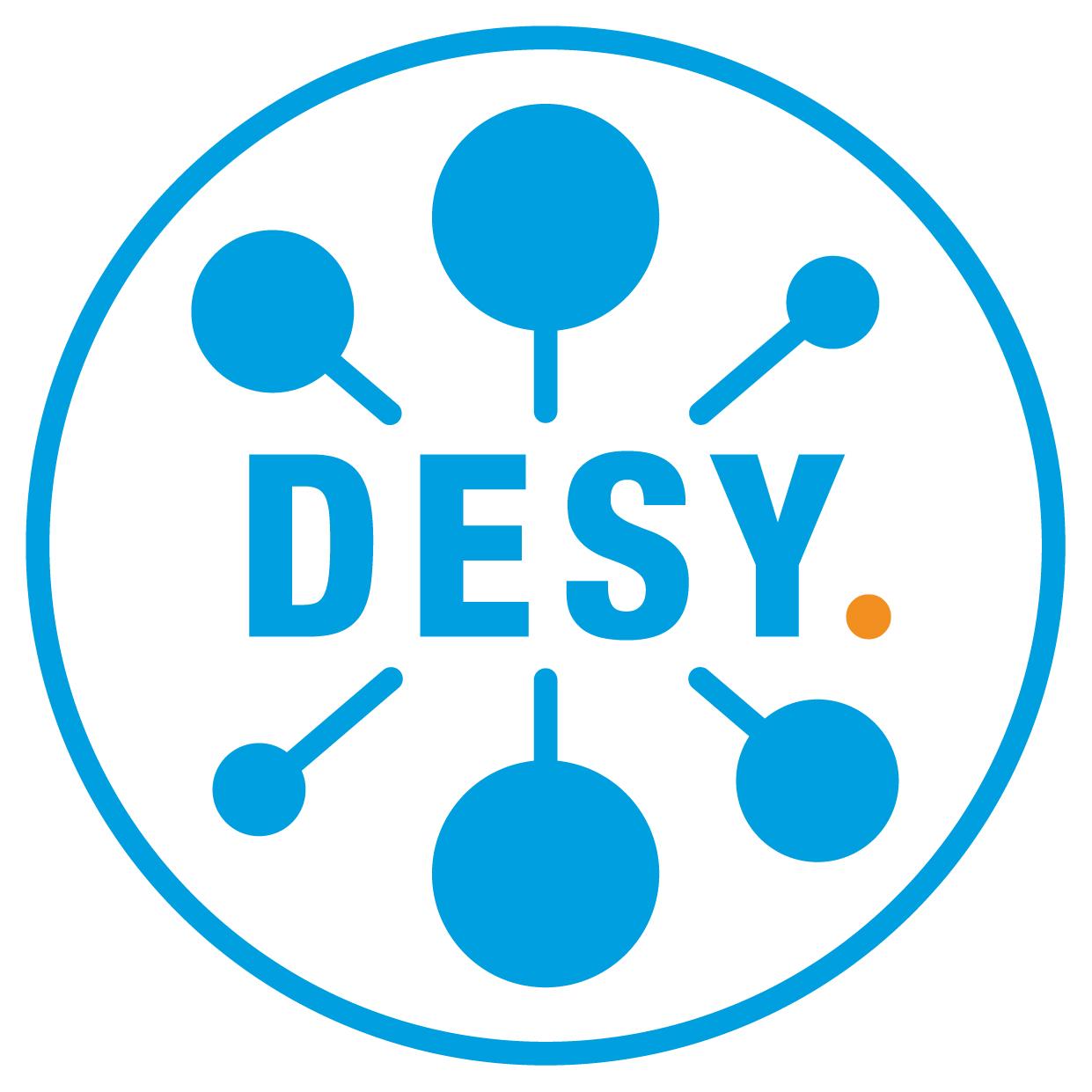 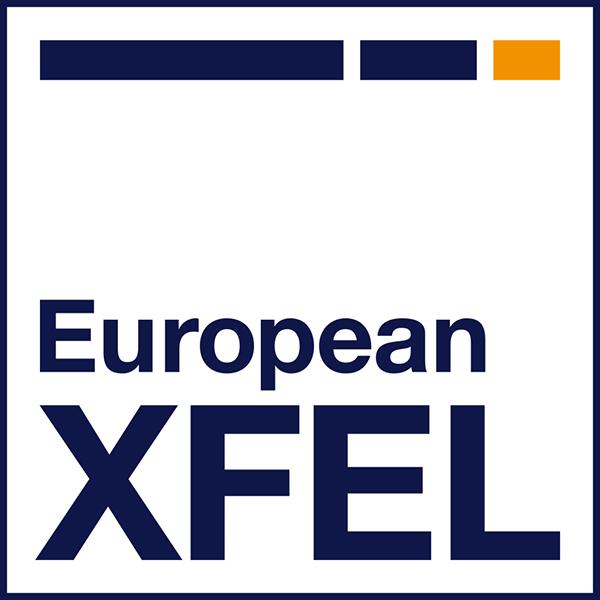 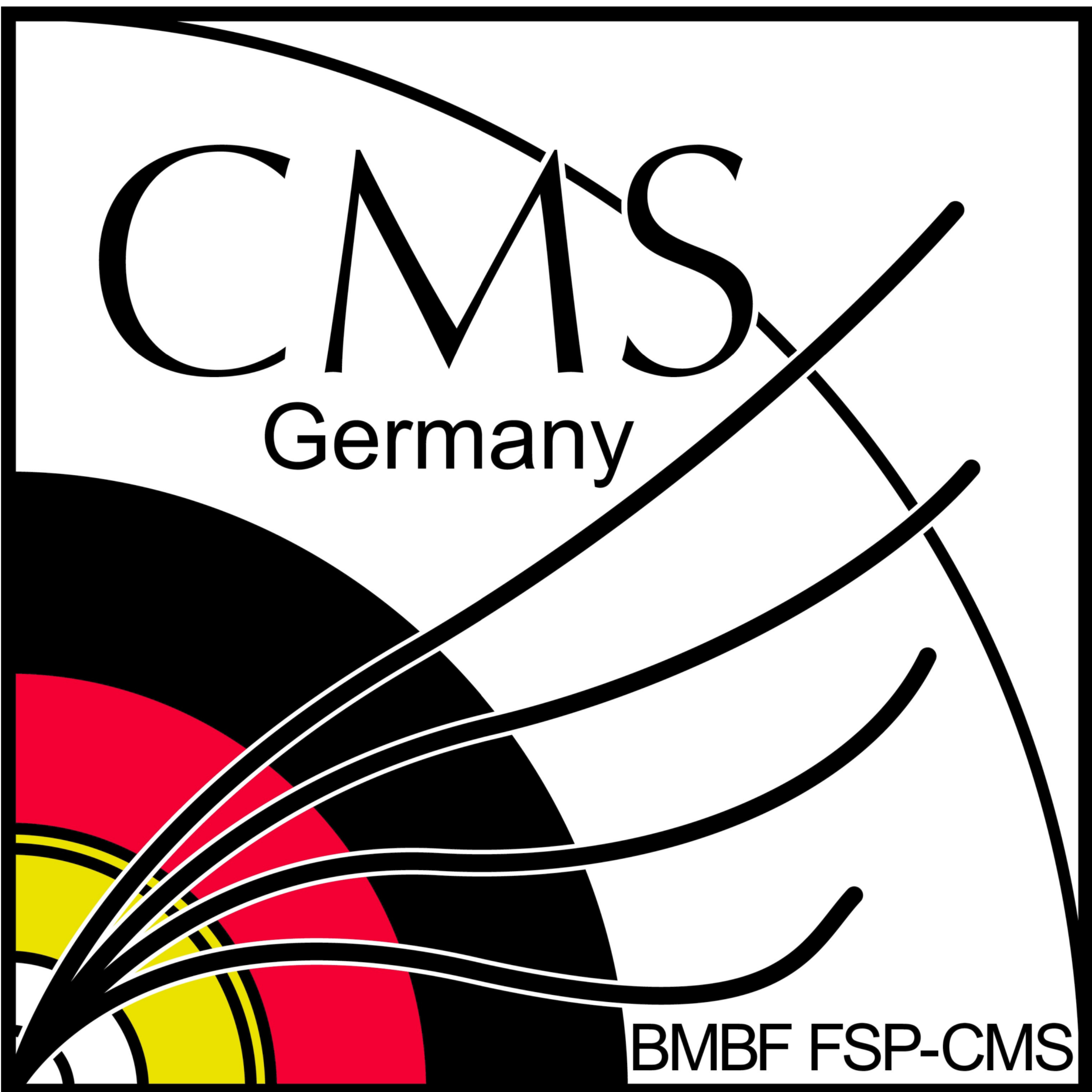 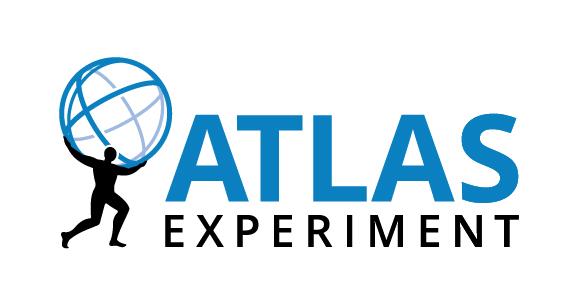